La santé mentale au Québec : le point de vue de travailleuses d’organismes communautaires de femmes
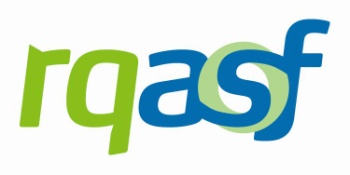 Journées annuelles de santé mentale (JASM)
Atelier 8
14 mai 2012
…
La médecine a fait tant de progrès
que plus personne n’est en bonne santé

		Aldous Huxley
Plan de présentation
Introduction

Résultats de la recherche
Quels organismes ont participé?
Qu’avons-nous trouvé?
		situation des participantes
		situations des travailleuses et organismes 

Pour une approche globale et féministe de la santé

Les suites…
3
Qu’est-ce que le Réseau québécois d’action pour la santé des femmes (RQASF)?
?

? 
?

www.rqasf.qc.ca
Qu’est-ce que le RQASF? … un réseau d’organismes, une histoire
Mouvement féministe des années 1970-1980 : centres de santé des femmes Estrie, Montréal, Mauricie 

1985 : Regroupement des centres de santé des femmes


1997 : Réseau québécois d’action pour la santé des femmes
	(organisme multidisciplinaire provincial à but non lucratif)

2012 : 135 membres associatifs et 30 membres individuelles dans toutes les régions du Québec
Introduction Que fait le RQASF?
Formations auprès de ses groupes membres et autres
Exemples : ateliers sur la santé des femmes au mitan de la vie; ateliers sur l’image corporelle dans les écoles de mode
Action politique
Exemples :  concertations, dépôt de mémoires, de recommandations
Recherche
Exemples : santé des femmes au mitan de la vie; cancer du sein; santé des lesbiennes; santé mentale
6
IntroductionQue sont les membres du RQASF?
Des groupes de femmes (intervention directe) :
Groupes «milieu de vie» (71%)
Groupes d’aide/entraide (51%)
Défense de droits (35%)
Maisons d’hébergement (22%)

Regroupements d’organismes : tables régionales de groupes de femmes (17 régions du Qc), FQPN, RNR
Syndicats : FIQ, APTS…
Membres individuelles
7
Introduction Que font les groupes de femmes membres du RQASF?
Intervention directe auprès des femmes :
Ateliers d’éducation populaire (95%)
Action collective (85%)
Activités de socialisation (82%)
Soutien psychosocial (78%)
Ateliers de croissance personnelle (77%)
Défense de droits (77%)
Intervention de crise (70%)
...
Aide à l’intégration, immigration récente (25%)
Hébergement (22%)
8
Introduction Pourquoi cette recherche auprès de nos membres?
Une recherche issue de besoins exprimés sur le terrain

Sondage (2009) : la santé mentale, 
1er sujet de préoccupation

→  Besoins criants des participantes et des travailleuses
9
Introduction Que voulions nous savoir? Dans quel but?
Objectifs
comprendre la situation des participantes 
	(problèmes sociaux, santé mentale)
connaitre les impacts de cette situation sur les organismes 
	et sur les travailleuses

Une recherche pour l’action

établir des liens avec la conjoncture politique
élaborer des recommandations
discuter avec nos membres des défis et enjeux que pose la conjoncture pour l’intervention féministe
10
Introduction Méthodologie
Volet 1 
Enquête postale

Volet 2 
Entrevues individuelles et de groupes 
Montréal, Montérégie, Québec, Abitibi-Témiscamingue
Organismes travaillant avec des immigrantes, des lesbiennes
11
PARTIE IRésultats de la recherche
Quels organismes ont participé?

Qu’avons-nous trouvé?
	Situation des participantes
	Situation des travailleuses et organismes
Quels organisme ont participé?
Différents types de ressources 
Majorité de centres de femmes (72 %) 
Maisons d’aide et d’hébergement (13 %) 
Autres organismes (15 %)

Participation 75 / 92 (81 %) 
73 / 92 (volet 1)
26 organismes (volet 2) 
	Aucun groupe spécialisé en santé mentale
13
Qu’avons-nous trouvé?Situation des participantes
Les besoins des participantes ont changé au cours des dernières années (72 %)


Détérioration des conditions de vie

Alourdissement des problèmes de santé mentale

Services sociaux et services de santé inaccessibles
14
1er constatDétérioration des conditions de vie
Appauvrissement des femmes de plus en plus perceptible (79 %)

Plus d’insécurité financière, d’endettement et de problèmes financiers (70 %)
Plus d’insécurité alimentaire (63 %)
Précarité d’emploi et manque d’emplois
Pénurie de logements sociaux et de logements 
	convenables
Plus d’itinérance (33 %)

Plus d’isolement social (71 %)

Plus de difficultés conjugales, séparations (63 %)
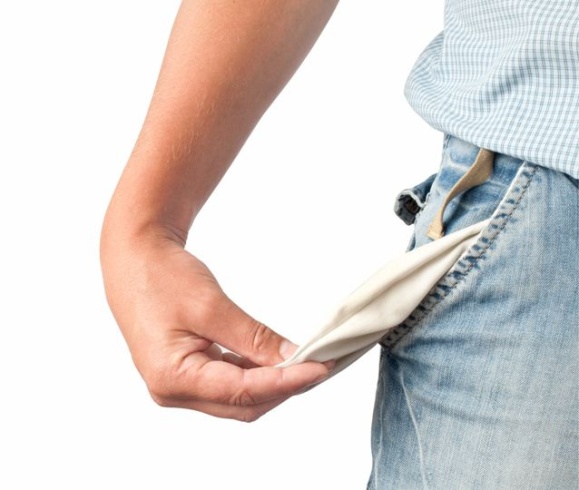 15
1er constatDétérioration des conditions de vie
Intensification de la violence

	Un contexte socioéconomique difficile, un terrain propice aux violences 
plus de violence conjugale et familiale (51 %)
plus d’agressions (44 %) 
plus de discriminations et harcèlement  (34 %)
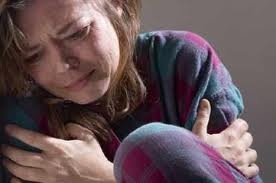 16
2e constat Alourdissement des problèmes de santé mentale
Augmentation du nombre de participantes confrontées à des
problèmes de santé mentale  (66 %)


Plus de participantes
vivent du stress et de l’anxiété (75 %)
cumulent différents problèmes (63 %)
éprouvent des problèmes psychiatriques (58 %)
éprouvent  des problèmes de dépendances aux médicaments, à l’alcool
et aux drogues (48 %)
arrivent en situation de crise (47 %)
17
3e constatServices sociaux et services de santé inaccessibles
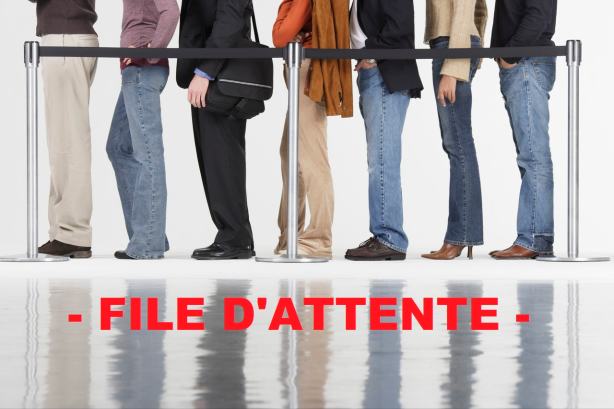 Accessibilité = réponse aux besoins

Manque de services publics

Accès toujours difficile à un médecin de famille
Inaccessibilité des services de première ligne en santé mentale
Fermeture et pénurie de ressources communautaires (hébergement, santé mentale)
Dumping
	Ce sont les femmes marginalisées qui en souffrent le plus
18
3e constat Services sociaux et services de santé inaccessibles
Médicamentation des femmes,
médicalisation de leurs problèmes

Attention portée sur les «symptômes» de la violence et des problèmes sociaux 
Diagnostics rapides 
Prescriptions

	La non prise en compte de la violence et des problèmes sociaux peut maintenir  ou amplifier l’état de détresse chez certaines femmes
19
…situation des participantes
…des questions?

? 
?
Qu’avons-nous trouvé?Situation des organismes et des travailleuses
76 % des travailleuses disent recevoir des participantes qui n’auraient pas dû leur être référées


	Mission des organismes menacée

	Vie interne des organismes perturbée

	Personnel des organismes débordé
1er impactMission des organismes menacée
Quelle est le mission des organismes?
Prévention - Mobilisation - Promotion de la santé  - Soutien aux femmes

	Menacée par :

le dumping

la hausse des demandes en santé mentale

le nombre de participantes dont les besoins primaires ne sont pas comblés

l’augmentation du nombre de suivis individuels
22
1er impactMission des organismes menacée
Menacée …

Par le dumping
	… comment accueillir toutes les femmes, devons-nous le faire?



Par la hausse des demandes en santé mentale
	… comment communiquer avec elles? devrions-nous nous spécialiser?
23
1er impactMission des organismes menacée
Menacée …


Par le nombre de participantes dont les besoins primaires ne sont pas comblés
	… que faire? Nous ne sommes pas une banque alimentaire…


Par l’augmentation du nombre de suivis individuels
… comment continuer à faire valoir notre approche collective, si les participantes ne peuvent pas s’intégrer au groupe?
24
2e  impact Vie interne des organismes perturbée
Perturbée :

Par les crises (+ gestion de conflits, + d’animatrices…)
Par la peur 
Par les effets des médicaments (concentration moindre, émotions inhibées, comportements imprévisibles, diagnostic envahissant)
Par la mise de côté de la vie associative
25
2e  impact Vie interne des organismes perturbée
Perturbée …

Par les crises (+ gestion de conflits, + d’animatrices…)	
	… la gestion de crise se fait au détriment de la vie du groupe

Par la peur 
	… craindre une agression physique ou verbale, cela arrive plus souvent
26
2e  impact Vie interne des organismes perturbée
Perturbée …

Par les effets des médicaments (concentration moindre, émotions inhibées, comportements imprévisibles, diagnostic envahissant)
… accompagner des femmes surmédicamentées, cela pose de sérieux défis

Par la mise de côté de la vie associative
	… il est plus que jamais nécessaire de faire entendre la voix des organismes de femmes, mais le temps manque
27
3e  impact Personnel des organismes débordé
Accueillir des participantes ayant des problèmes de santé mentale occasionne plus de travail (86 %)

Plus de temps pour :
démystifier les problèmes
effectuer des suivis individuels
référer, accompagner, faire des suivis juridiques
tenir compte de la consommation de médicaments
se tenir à jour sur de multiples problématiques
28
3e  impact Personnel des organismes débordé
Accueillir des participantes ayant des problèmes de santé mentale occasionne plus de travail (86 %)

Les travailleuses
se sentent dépassées par le travail à accomplir (71 %)
éprouvent des difficultés à composer avec la surconsommation de médicaments des participantes (60 %)
se sentent impuissantes devant l’impossibilité d’apporter une aide complète (82 %)
Aider, mais à quel prix?
29
…impacts sur l’intervention
…des questions?

? 
?
PARTIE II
POUR UNE APPROCHE GLOBALE ET 
FÉMINISTE DE LA SANTÉ

Qu’est-ce que ces résultats nous apprennent sur la santé mentale dans notre société?
Comment une approche globale et féministe de la santé peut-elle contribuer à améliorer la situation?
...
Qu’est-ce que ces résultats nous apprennent sur la santé mentale dans notre société?
un problème avec la définition
Santé mentale = Malaise

Sens courant de l’expression santé mentale
santé mentale = maladie mentale 
terme chargé de tabous
33
la santé des femmes est médicalisée
La médicalisation est inscrite
dans l’histoire de la santé des femmes

hystérie et folie
syndrome prémenstruel
grossesse
ménopause
dysfonction sexuelle féminine
menstruations
34
la santé mentale est médicalisée
Définition biopsychologique de la santé mentale
Domine la documentation scientifique internationale

S’intéresse surtout aux facteurs individuels
(gènes, comportements)

Accorde peu d’attention aux causes sociales multifactorielles

Définit la norme, avec le DSM :
Diagnostic and Statistical Manual of Mental Disorders
35
cette médicalisation de la santé mentale a un impact dans les organismes communautaires de femmes
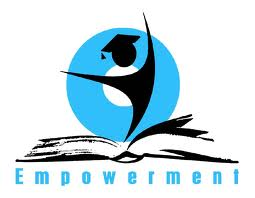 La «professionnalisation» des groupes?

discours biomédicaux transmis dans les programmes de formation professionnelle et les médias
impact sur la conception et la perception du rôle d’intervention
un discours  «clientèle»,   de prise en charge …
les problèmes de santé mentale s’arriment aux inégalités sociales
Inégalités sociales, en hausse

Globalisation des marchés :
	principes néolibéraux bien implantés
	justifiés par discours (efficacité, dette)
37
les conditions de possibilités d’une médicalisation élargie du social sont aujourd’hui réunies
la recherche pervertie par des intérêts économiques
la médecine détournée de sa mission première
perte de pouvoir individuel et collectif
discours de peur
banalisation des risques des médicaments
augmentation du cout des médicaments
privatisations
l’individu est responsable
38
...
Comment une approche globale et féministe de la santé pourrait-elle contribuer à améliorer la situation?
Qu’est-ce qu’une approche globale et féministe de la santé?
Conception de l’être humain comme un tout
Prise en compte des déterminants de la santé
Analyse intersectionnelle 
Autosanté / empowerment / consentement éclairé
Critique de la médicalisation des étapes de la vie des femmes et des problèmes sociaux
 Ouverture aux approches non médicamenteuses
Quelle est notre définition de la santé mentale?
Définition biopsychosociale de la santé = notion positive, globale une interaction complexe de facteurs 

biologiques : hormones , polluants, stress, médicaments agissent sur la biochimie d’une personne…
psychologiques : traits de personnalité, réactions aux 
	problèmes de la vie…
sociaux : situation financière, logement, éducation,
	travail , histoire personnelle, accès aux services…
La santé est l’équilibre entre les différents aspects de la personne
41
L’approche biopsychosociale accréditée par la recherche
… plus qu’une question de gènes

alimentation , polluants, expériences de vie, stress, médicaments agissent sur la biochimie d’une personne…
…de façon temporaire ou permanente
les composantes biopsychologiques sont sensibles aux autres facteurs

Le cerveau est malléable…

… il se modifie physiquement, constamment
au gré des changements culturels et sociaux, des apprentissages, des sensations, des émotions
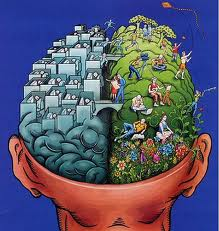 42
Que faire?	... prendre en compte les déterminants sociaux de la santé
Promotion de la santé 
Il est reconnu que :
les inégalités sociales et l’injustice tuent
les mauvaises conditions de vie et de logement, la pauvreté,     les discriminations, affectent grandement le bien-être et la  santé mentale

L’amélioration de la santé passe par des politiques de promotion de la santé visant la justice sociale 
Les médicaments ne sont pas une réponse appropriée aux problèmes sociaux.
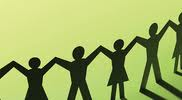 43
Conclusion
Six constats

se dégagent de la recherche
En résumé, six constats…
1. Les conditions socioéconomiques des participantes des organismes communautaires de femmes se détériorent partout au Québec, ce qui compromet leur santé mentale.
45
En résumé, six constats…
2 . La santé mentale des participantes des organismes communautaires de femmes se détériore partout au Québec.
46
En résumé, six constats…
3. Sur le terrain, l’accessibilité aux services de santé et aux services sociaux s’amenuise de plus en plus, malgré la promesse de services de proximité 
« rapidement accessibles ». 
[Plan d’action en santé mentale 2005-2010]
47
En résumé, six constats…
4. Les rapports entre les organismes communautaires de femmes et le réseau de la santé sont parfois difficiles et la collaboration souvent déficiente, malgré la restructuration du réseau et les « modes de collaboration novateurs » mis en place.
48
En résumé, six constats…
5. L’alourdissement des problèmes sociaux et des problèmes de santé mentale des participantes menace la santé des travailleuses.
49
En résumé, six constats…
6. L’alourdissement des problèmes sociaux et des problèmes de santé mentale menace la survie des organismes.
50
Ces constats sont majeurs
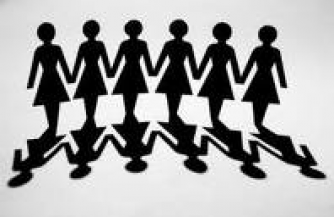 Nous ne sommes pas seules… 
 d’autres études récentes ou en cours 
 le personnel du système public de santé 
 le réseau des organismes communautaires
 un nombre croissant de personnes
font de plus en plus les mêmes constats
51
Rappel des principales recommandations (2011)
Nous demandons au MSSS

De reconnaitre  que les conditions de vie et la santé mentale de nombreuses femmes se sont détériorées

De  réviser son cadre théorique biopsychologique avec lequel l’ensemble de la problématique de la santé mentale au Québec est évaluée
52
... rappel des principales recommandations
Nous demandons au MSSS

D’intégrer nos préoccupations dans son plan d’action en santé mentale 2012-2017 : 
accessibilité des services de première ligne en santé mentale…
problèmes de la médicalisation des problèmes sociaux et de la médicamentation excessive des femmes qui en résulte…
besoins immédiats des personnes plus démunies et des femmes aux prises avec de grandes difficultés…
53
... rappel des principales recommandations
Nous demandons au MSSS

De prévoir une étape de consultation des organismes communautaires de femmes dans le processus d’élaboration, de mise en œuvre et d’évaluation de son plan d’action en santé mentale 2012-2017
54
L’amélioration de la santé passe par la justice sociale
Discutons- en!

Merci !

mimeault@rqasf.qc.ca
christellecassan@rqasf.qc.ca
mariecadotte@rqasf.qc.ca
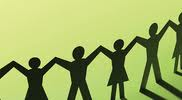